https://oraotca.org/geoamazoniavisor/
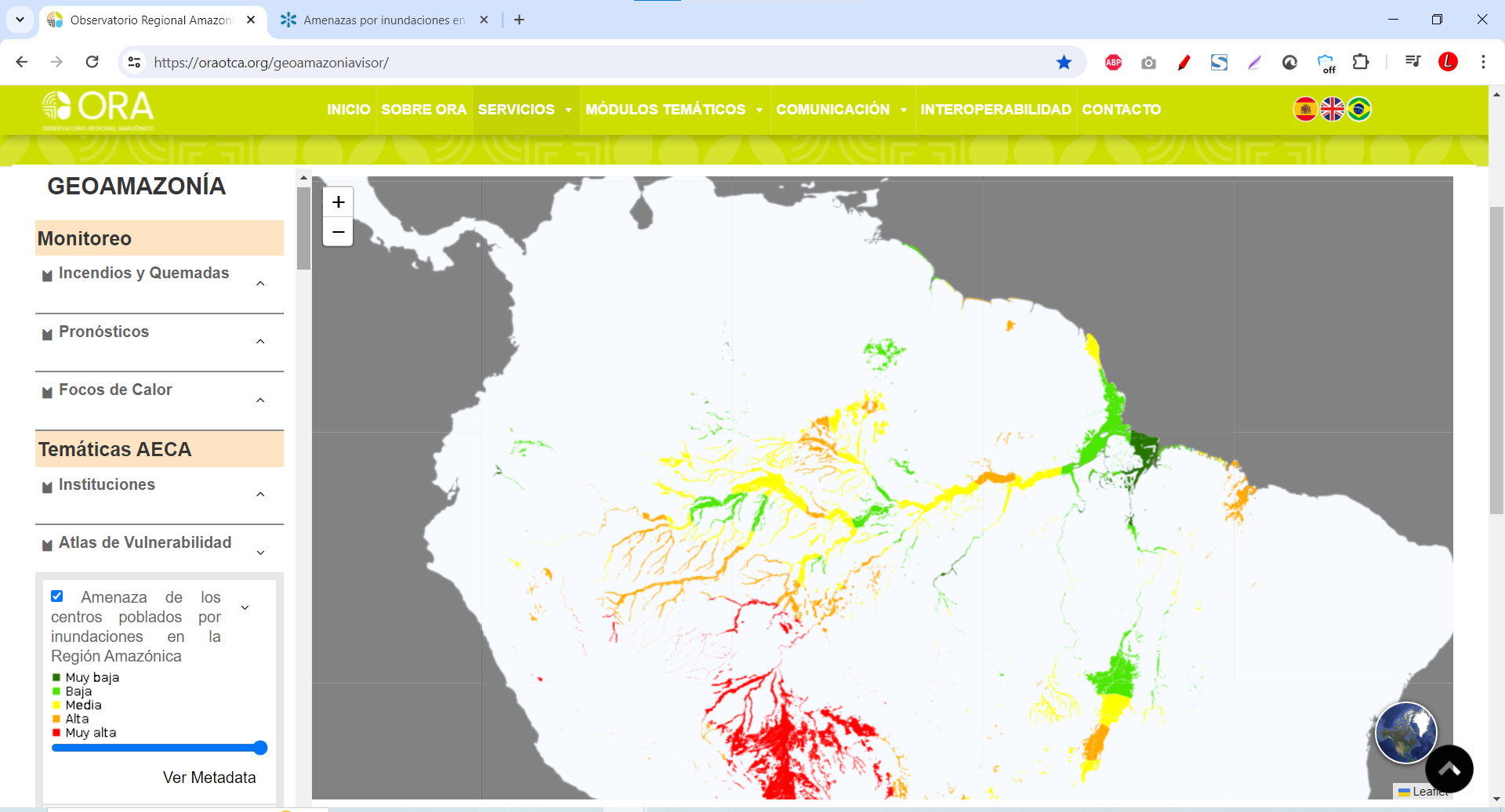 1
2
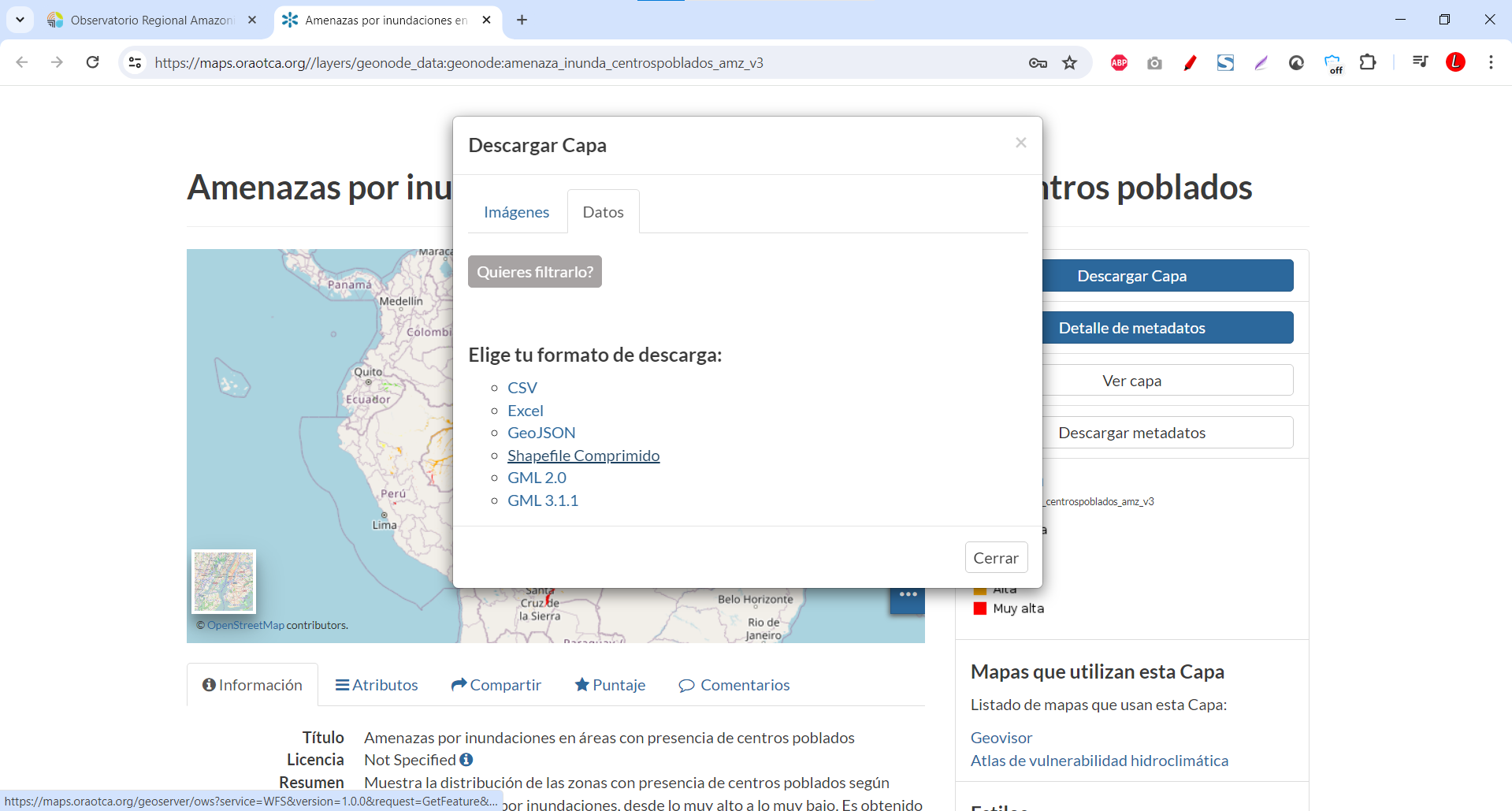 4
3
5